Post-submission consultation process
No mediation held
If a meeting is determined to have no merit, submitters receive automated next steps email update (i.e., ‘under consideration’ or ‘under assessment’)
4
1
2
3
5
6
7
8
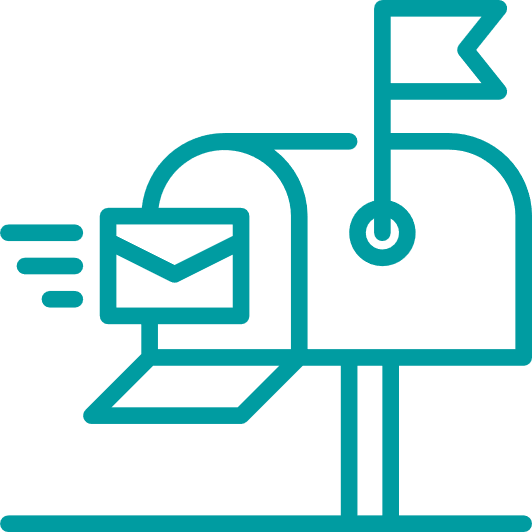 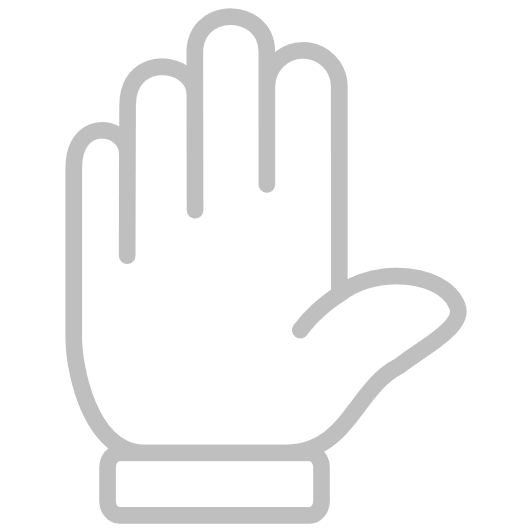 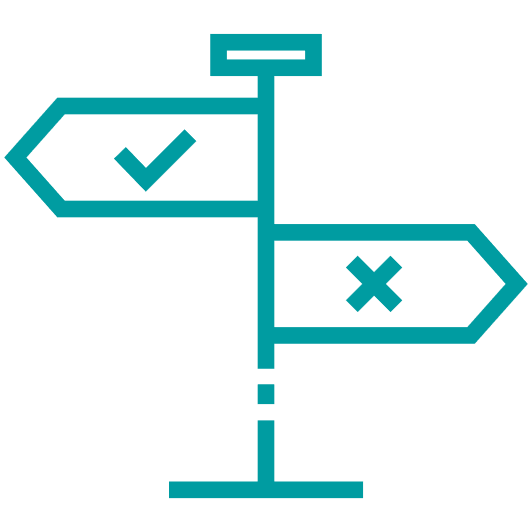 Submission received
Council receives your submission. You can access the objection lodgement page here [insert link]
Acknowledgement
Council will let you know that your submission has been received via email.
Submissions provided 
Council will provide all submissions to the applicant within 10 days of the advertising period closing. On request, community members can access redacted copies of submissions – Just speak to a planning officer.
Mediation value assessed
Our Planning Officers will assess the value in going to a mediation meeting. This depends on many factors, such as the willingness of each party to compromise, and the relevant policies.
Mediation
If mediation is held, our Planning Officers will select the most appropriate way to hold the session. For example, this could include a F2F, or virtual meeting between parties.
Modifications 
And review
If an agreement is reached on modifications, our Planning Officer will select the most appropriate way to communicate changes. If no agreement is reached, the application will be reviewed, and a decision made.
Notice of decision
A Notice of Decision (NOD) will be issued by Council, included a summary of the key reasons for the decision. The NOD will include permit conditions, should a permit be issued.
Appeal decision (only if appeal is lodged)
If the applicant or a submitter lodges an appeal with VCAT (Victorian Civil and Administrative Tribunal), the Tribunal can review Council’s permit decision
CommunicationIf you’ve lodged a submission, you can expect updates and communication from our team. From this point, you will receive information on the next steps as they arise.
Communication
Planning officer sends meeting summary and next steps to involved parties.
Communication
Application status is updated to reflect that the application is currently “under assessment or consideration” while the Planning Officer assesses the merits of the application.
Communication
If mediation is held, the planning officer will communicate meeting logistics and agenda (including key objection themes) to both submitter and applicant.
Implementation note: delete this note prior to publishing this document.
The below process is a guide and should be reviewed and updated accordingly to suit your Council's principles.